Study Group SUN PHYNext Generation SUN PHY’s
Hybrid Meeting
January, 2024
Slide 1
Agenda
FCC regulations discussion on how to evaluate that OFDM-LR with its sparse sub channel hopping actually is compliant with spread spectrum modulation measurement techniques defined in the FCC.
Slide 2
Benjamin Rolfe BCA/MERL
FCC rule interpretation prepared for IEEE meeting (please always refer to official documents)
“Operation under the provisions of this Section is limited to frequency hopping and digitally modulated intentional radiators that comply with the following provisions:”
Operating in the 902–928 MHz band:
Fixed frequency  < 0dBm
20dB Bandwidth < 250kHz
> 50 hopping frequencies, dwell time 400ms over a 20s period
Peak conduction power < 1W (30dBm)
20dB Bandwidth > 250kHz
> 25 hopping frequencies, dwell time 400ms over a 10s period
Peak conduction power < 125mW (21dBm)
Systems using digital modulation techniques may operate in the 902–928 MHz, 2400–2483.5 MHz, and 5725–5850 MHz bands. The minimum 6 dB bandwidth shall be at least 500 kHz.Peak conduction power < 1W (30dBm)
FCC 15.247 rules are public
https://www.ecfr.gov/current/title-47/chapter-I/subchapter-A/part-15/subpart-C/subject-group-ECFR2f2e5828339709e/section-15.247
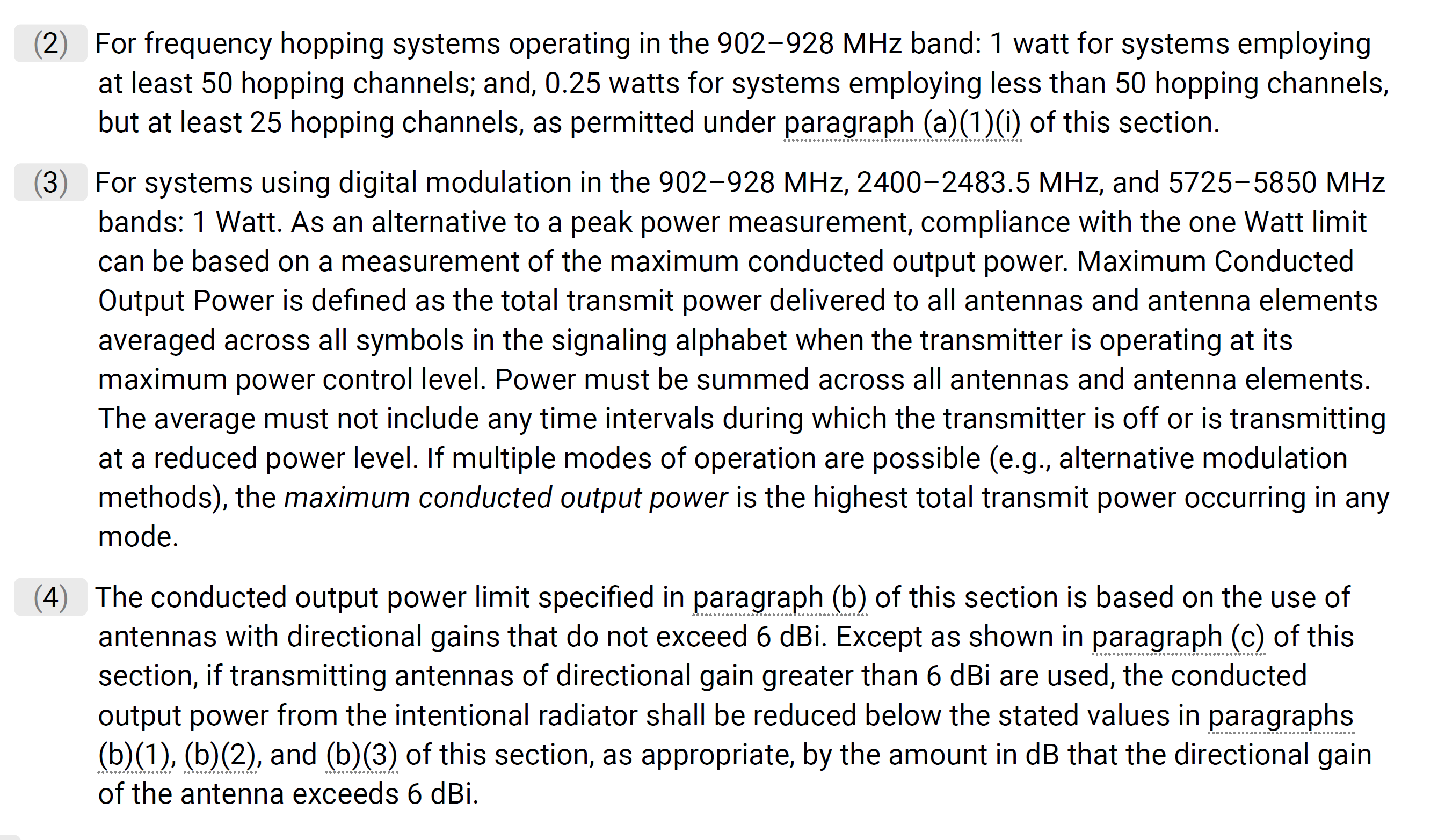 Slide 4
Benjamin Rolfe BCA/MERL
How to test for TX power
Test methods are defined in ANSI C63, but which one? 







So the FCC made a guide
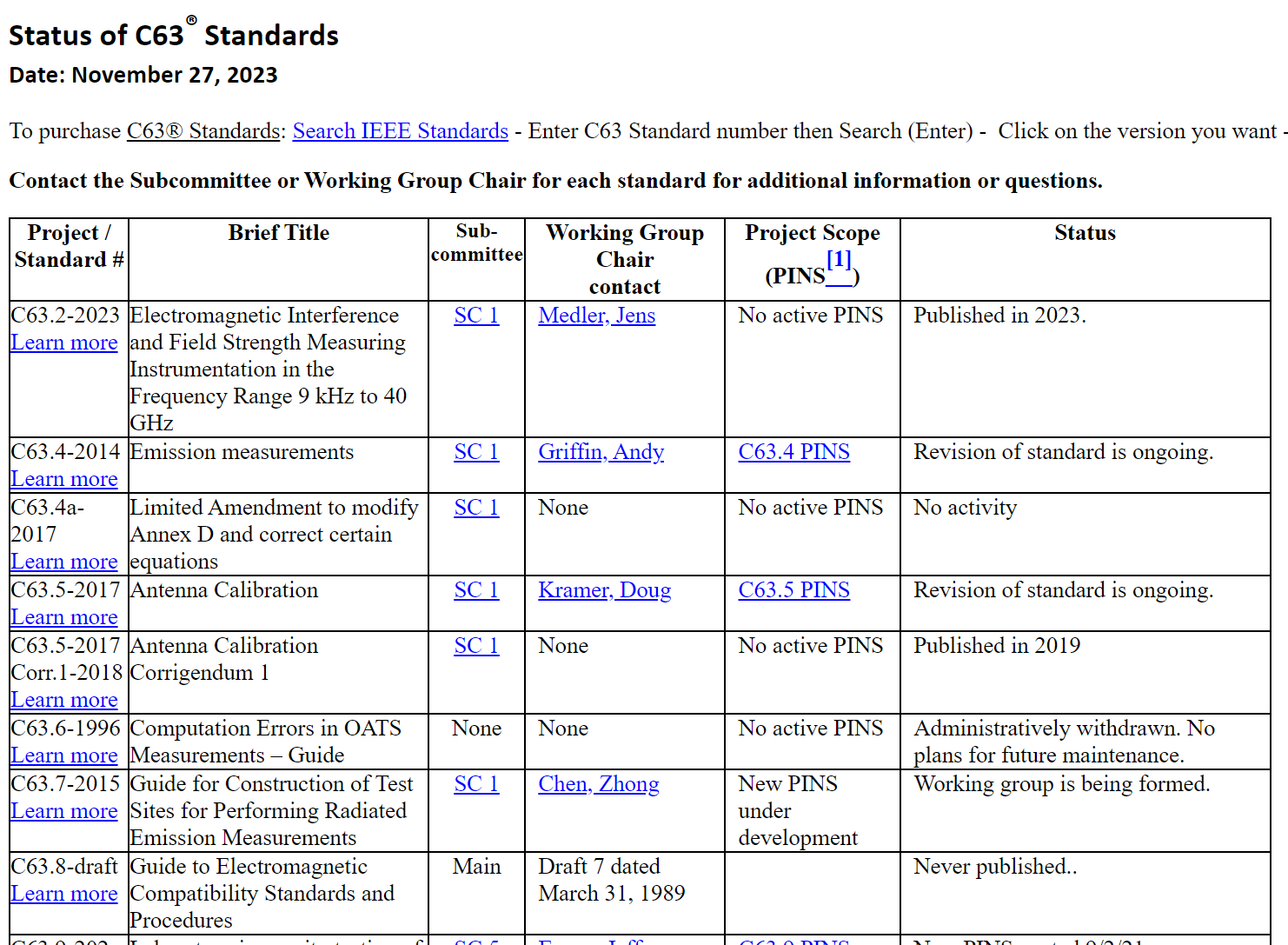 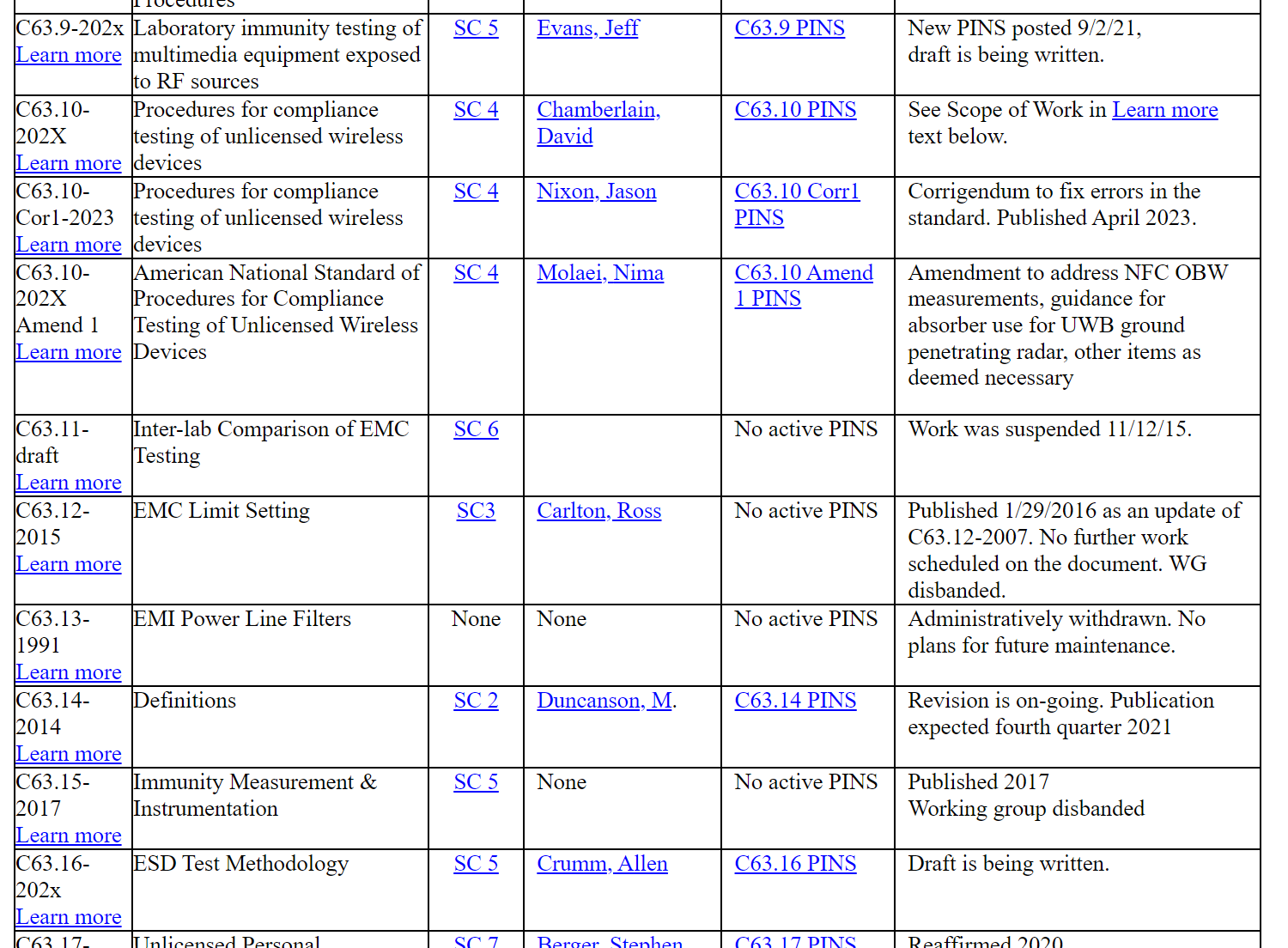 There is 3 more pages… this is incredibly comprehensive… and all of the documents can be found on IEEE (Mentor)
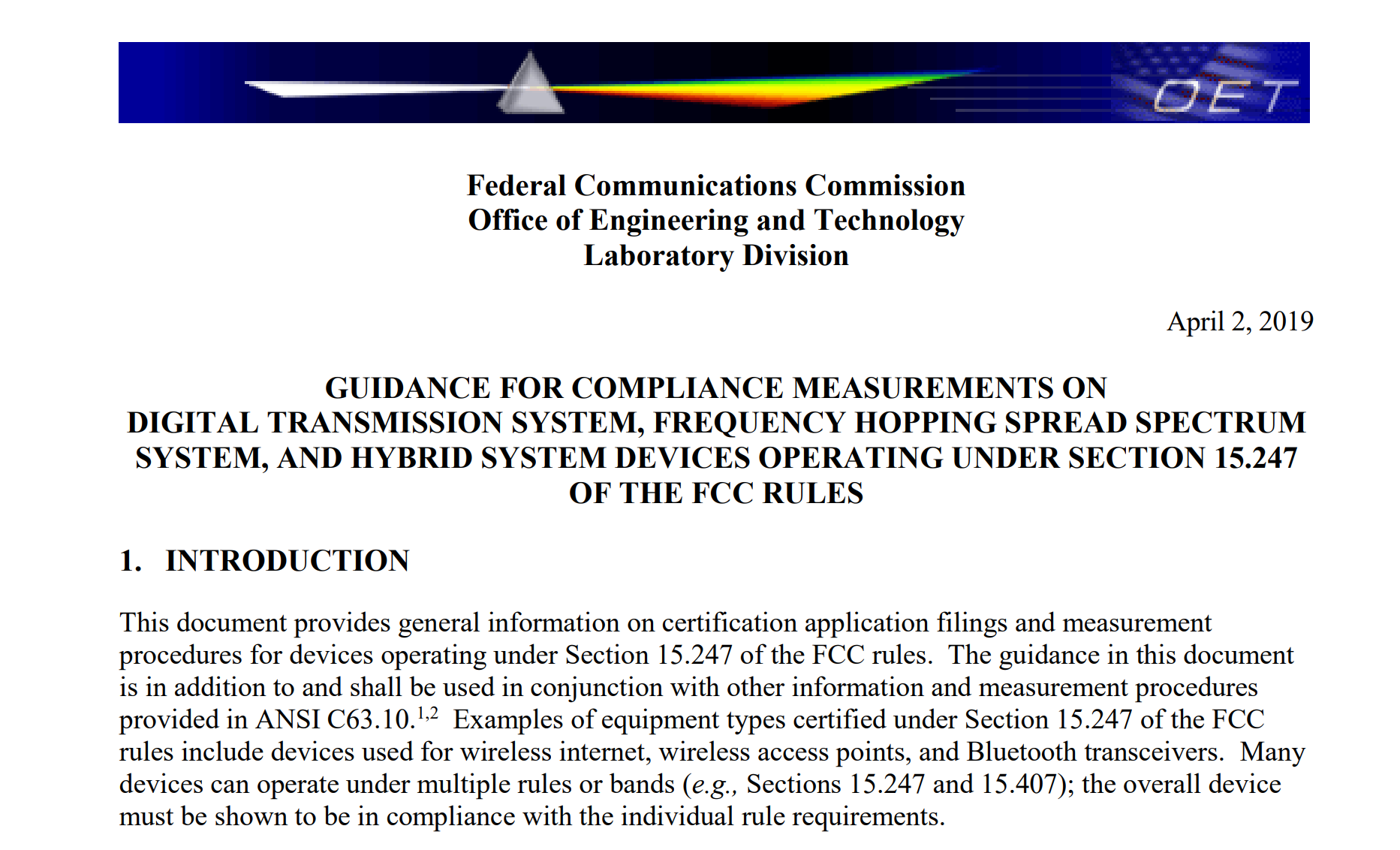 https://apps.fcc.gov/kdb/GetAttachment.html?id=tylb5MMggvhIlVMK75RrRQ%3D%3D&desc=558074%20D01%2015.247%20Meas%20Guidance%20v05r02&tracking_number=21124

And this guides calls for ANSI 63.10
Slide 5
Benjamin Rolfe BCA/MERL
There are 5 different PSD testing methods, we have found AVGPSK-1A to provide best results for OFDM Long Range
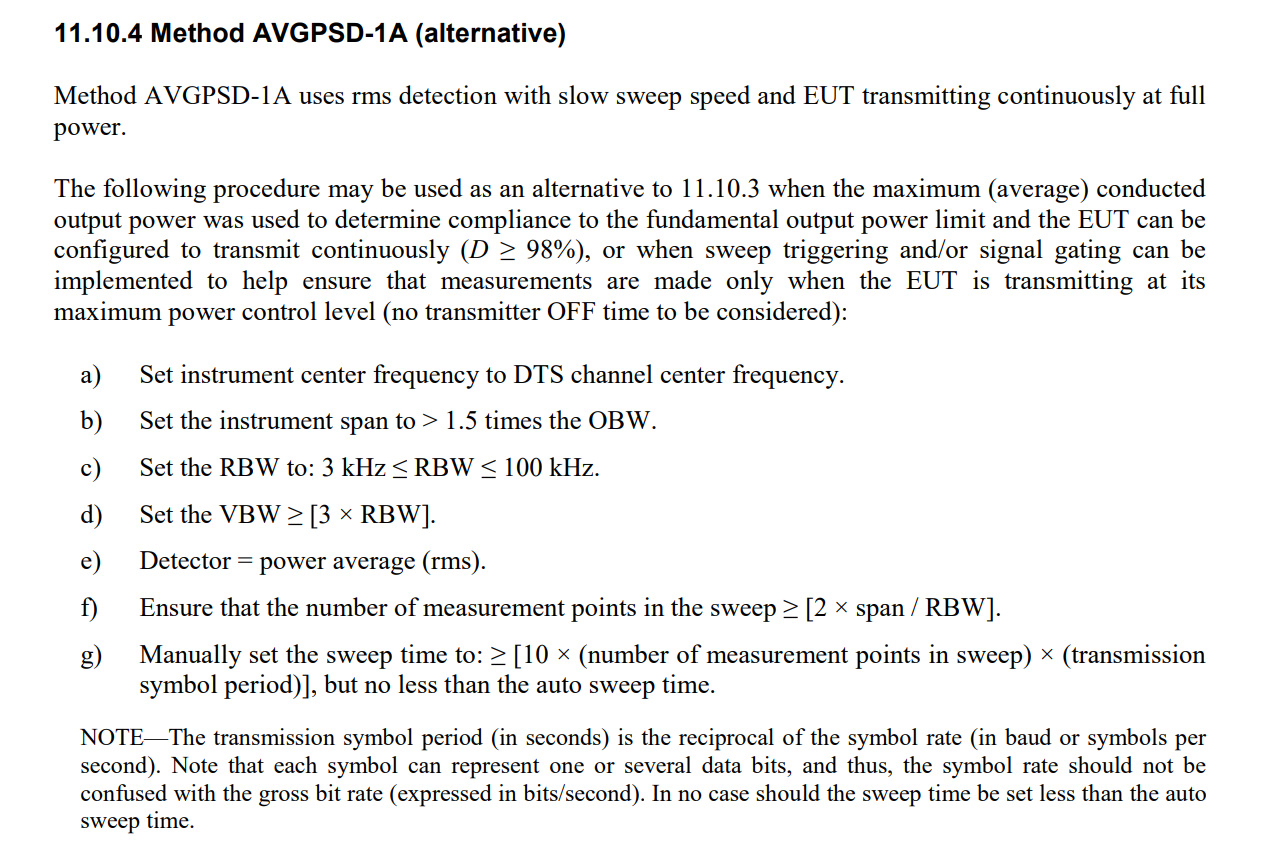 Link to document 
https://ieeexplore.ieee.org/document/9340083
Slide 6
Benjamin Rolfe BCA/MERL
There are 5 different PSD testing methods, we have found AVGPSK-1A to provide best results
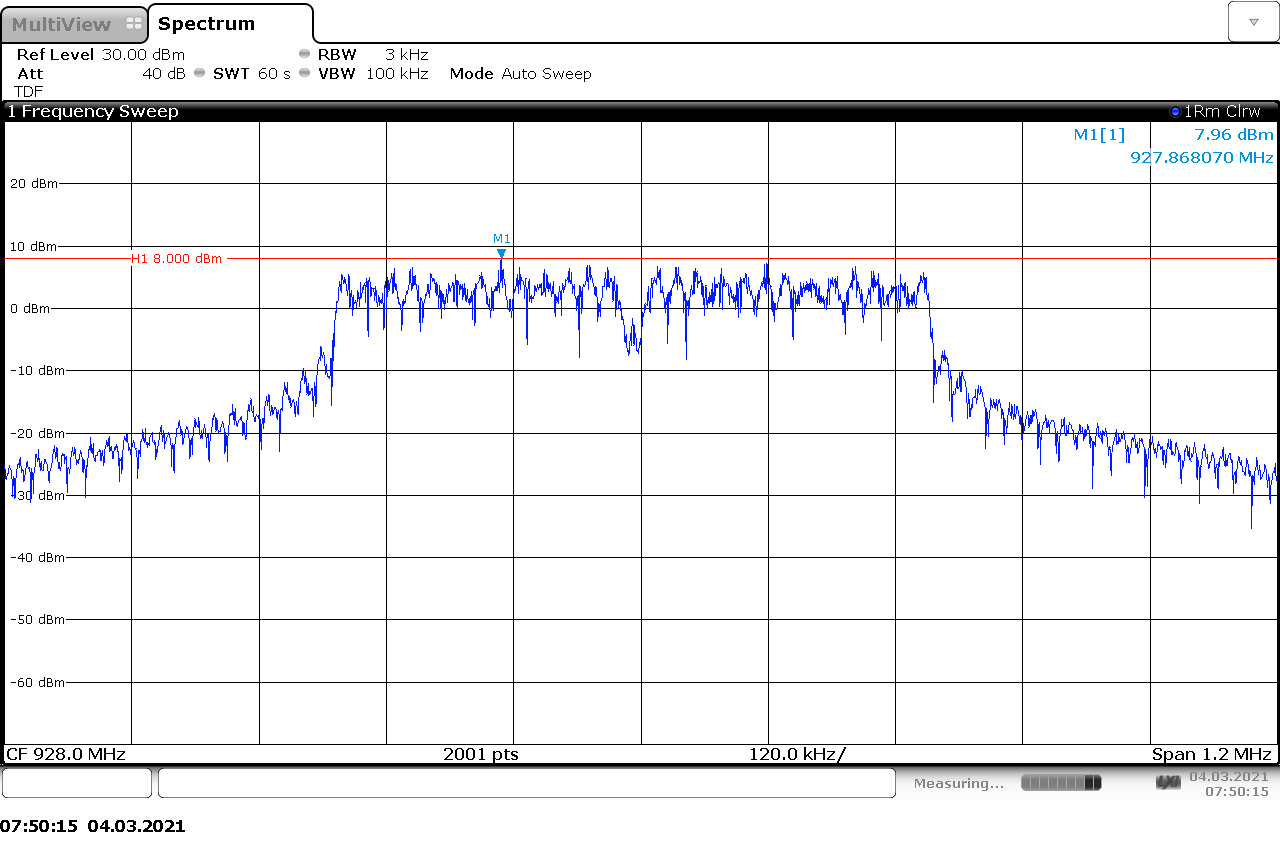 Measured at 27dBm total power
Slide 7
Benjamin Rolfe BCA/MERL